Интеграция Нод по фэмп
В группах для детей с Овз.
Выполнила воспитатель I кв.категории Щеброва Е.А.
ПРИОБЩЕНИЕ
 К  ХУДОЖЕСТВЕННОЙ   ЛИТЕРАТУРЕ
МУЗЫКАЛЬНАЯ ДЕЯТЕЛЬНОСТЬ
РАЗВИТИЕ РЕЧИ
ХУДОЖЕСТВЕННО – ЭСТЕТИЧЕСКОЕ  РАЗВИТИЕ
( РИСОВАНИЕ, АППЛИКАЦИЯ, ЛЕПКА, КОНСТРУИРОВАНИЕ)
ФЭМП
ПРОГУЛКА
САМОСТОЯТЕЛЬНАЯ  ДЕЯТЕЛЬНОСТЬ ДЕТЕЙ
ОЗНАКОМЛЕНИЕС  МИРОМ  ПРИРОДЫ
ФИЗИЧЕСКАЯ КУЛЬТУРА
Речевое развитие
Рассматривание картин:
-    Величина, форма, цвет;
Количественные  отношения;
-    Составление  и  решение  простых  арифметических  задач;
Временные  и  пространственные  отношения;
Грамматический  строй  речи:
-    Овладение  грамматическими  формами  единственного  и множественного  числа  разных  частей  речи;
Числительных  с  существительными  в  роде, числе, падеже;
Использование  грамматических  конструкций (широкая,  ещё шире, самая  широкая и т.д.);
Порядковый  счет (сколько  в  слове  слогов, слов  в  предложении);
Словарный  запас:
-     Расширение  словаря  за  счет  математических  понятий.
Ознакомление  с  миром  природы
Сенсорное  восприятие(форма, цвет, величина);
Ориентировка  в  пространстве (от  себя, на  себя);
Ориентировка  во  времени;
Количество  счет;
Геометрические  фигуры;
Игры  и  упражнения  с  песком  и  водой.
Приобщение  к  художественной  литературе.
Использование  художественных   произведений  с  математическим  содержанием;
Фольклер (потешки, считалки, заклички, загадки).
Художественно – эстетическое  развитие (рисование, лепка, аппликация).
Сенсорное восприятие: форма, цвет, величина;
Пропорции, понятия целого и части  целого (анализирование);
Ориентировка  на  листе  бумаги;
Геометрические  фигуры;
Понятие  симетрии.
Физическая  культура.
Ориентировка  в  пространстве от  себя;
Геометрические  фигуры: перестроения  в  круг, в шеренгу (линию), по  диагонали, в  «шахматном» порядке, в рассыпную, по  периметру;
Порядковый  и  количественный  счет(расчет на1 и 2, 3 и т.д.);
Сенсорное  восприятие: форма, цвет, величина;
Физминутки  с  математическим содержанием;
Подвижные  игры .
Музыкальная деятельность.
Распевка  с музыкальным  содержанием;
Песенный  материал  с  математическим  содержанием (песня :«Осьминог», «Вмести  весело  шагать»);
Ориентировка  в  пространстве от  себя;
Геометрические  фигуры: перестроения  в  круг, в шеренгу (линию), по  диагонали, в  «шахматном» порядке, в рассыпную, по  периметру;
Порядковый  и  количественный  счет(расчет на1 и 2, 3 и т.д.);
Сенсорное  восприятие: форма, цвет, величина;
Подвижные  игры .
Прогулка.
Экскурсии  и  наблюдения:
Форма, цвет, величина реальных  объектов;
Количественные  свойства  и  отношения;
Ориентировка  во  времени;
Ориентировка  на  местности;
Составление  плана  маршрута (схема);
Геометрические  фигуры;
Понятие  целого  и  части  целого.
Подвижные  игры  и  спортивные  упражнения:
Использование  народного  фольклора  с  математическим  содержанием (считалки, заклички, загадки и т.д.)
-     Ориентировка  в  пространстве  от  себя;
Геометрические  фигуры: перестроения  в  круг, в шеренгу (линию),
по диагонали, в  «шахматном» порядке, в рассыпную, по  периметру;
Порядковый  и  количественный  счет(расчет на1 и 2, 3 и т.д.);
Сенсорное  восприятие: форма, цвет, величина;
Использование  схем – упражнений.
Самостоятельная  деятельность  детей.
Настольно – печатные  игры  с  математического содержания;
Работа  со счетными  палочками;
Работа  с  логическими  блоками  Дьениша;
Работа  с  цветными  палочками  Кюизенера;
С/р. игра  «Магазин» , «Гараж», «Почта»;
Работа  в тетрадях;
Игры  с  цифрами  и  числами
«Пальчики»
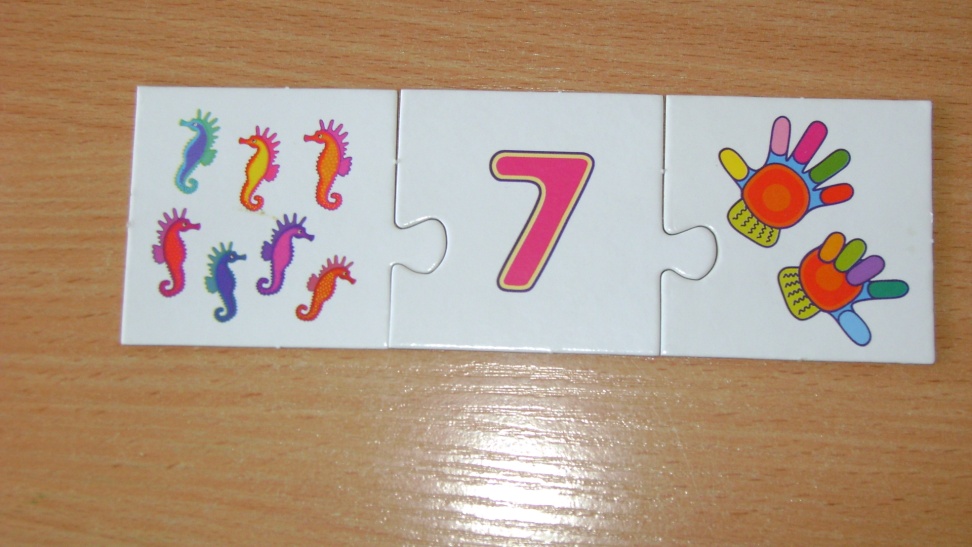 «Математическая  ромашка»
«Порядковый  счет»
«Числовые  домики»
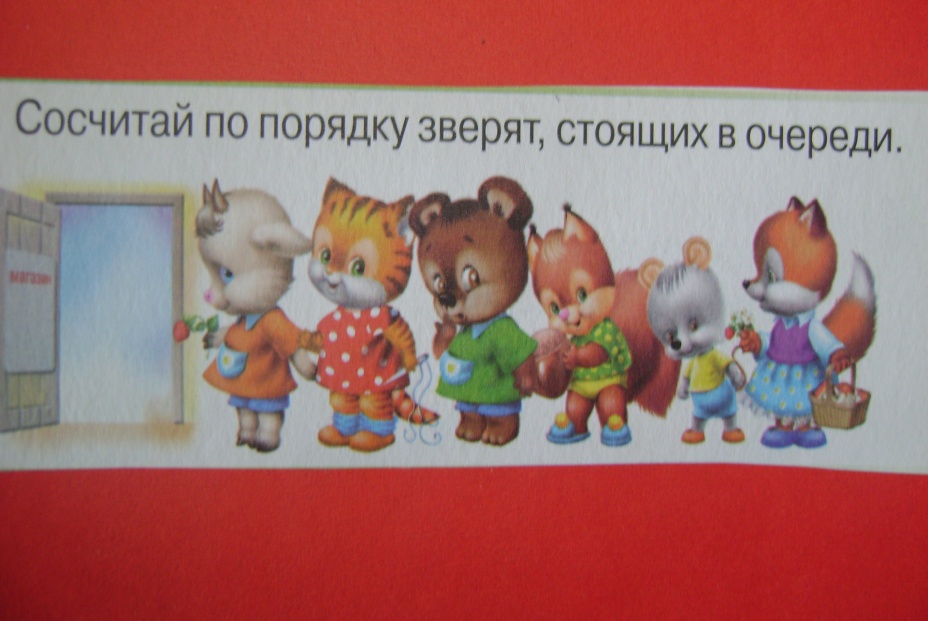 «Соседи  числа»
«Какого  числа  не                            хватает?»
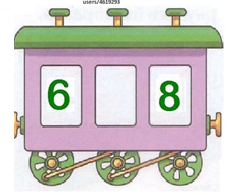 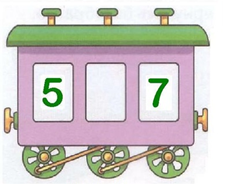 Ориентировка  во  времени  и  пространстве
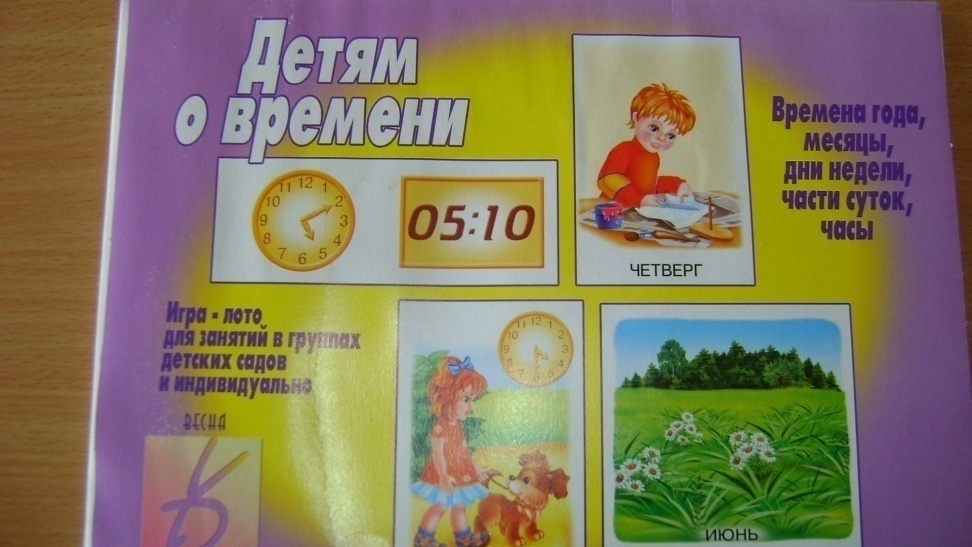 «Мои  первые  часы»
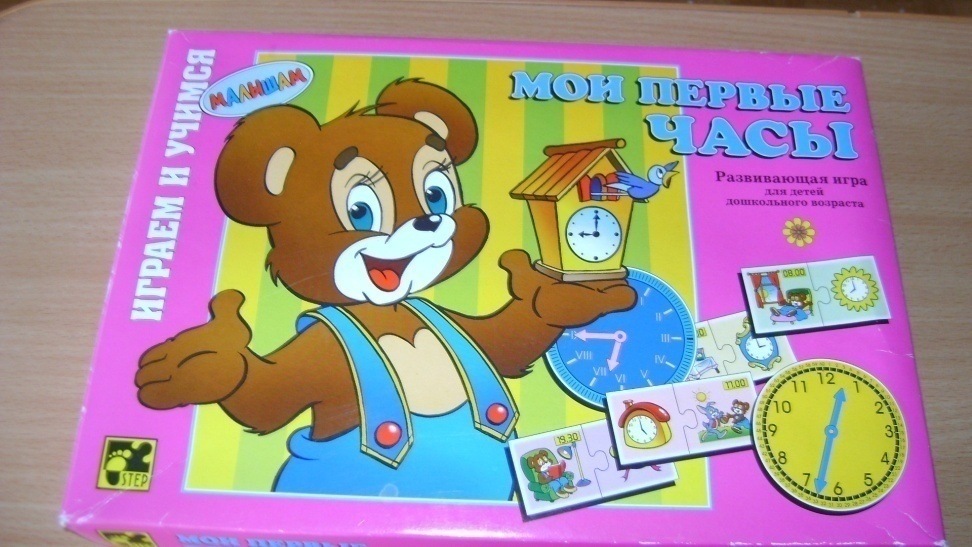 Игра  на  ориентировку и закрепление понятий: справа –слева, сверху – снизу .
Игра « Найди  машину»
Игры  на  внимания
«Найди  3 треугольника»
«Найди  шесть отличий»
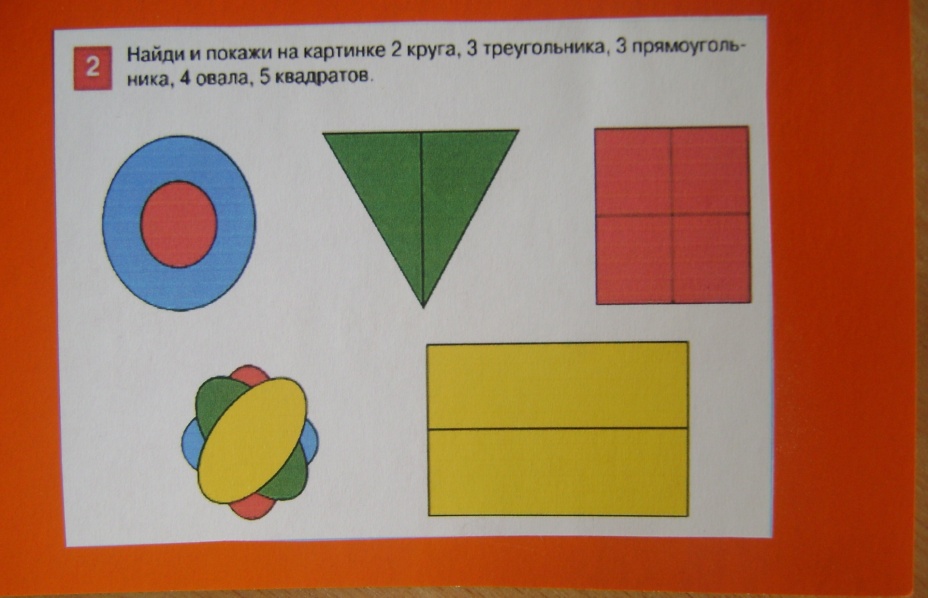 Сюжетно – ролевая  игра  «Магазин»
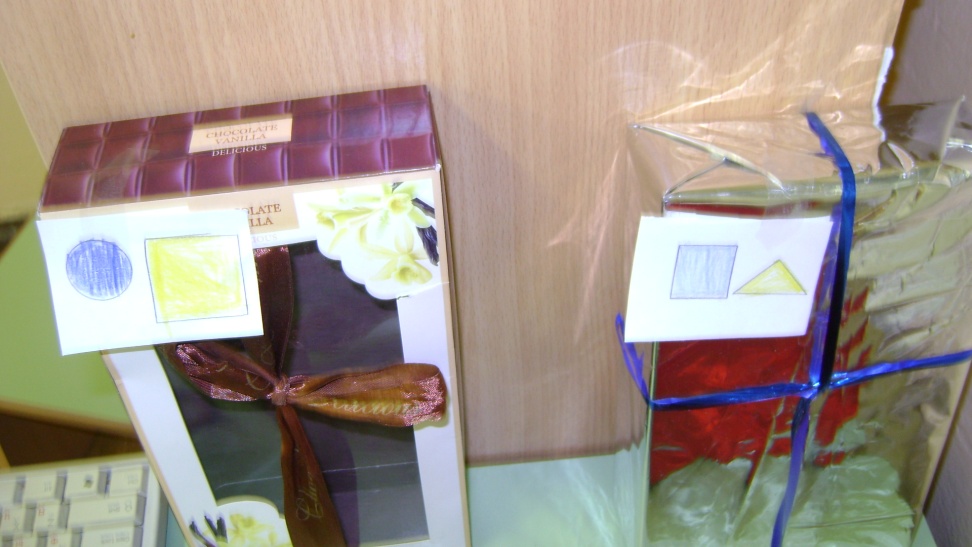 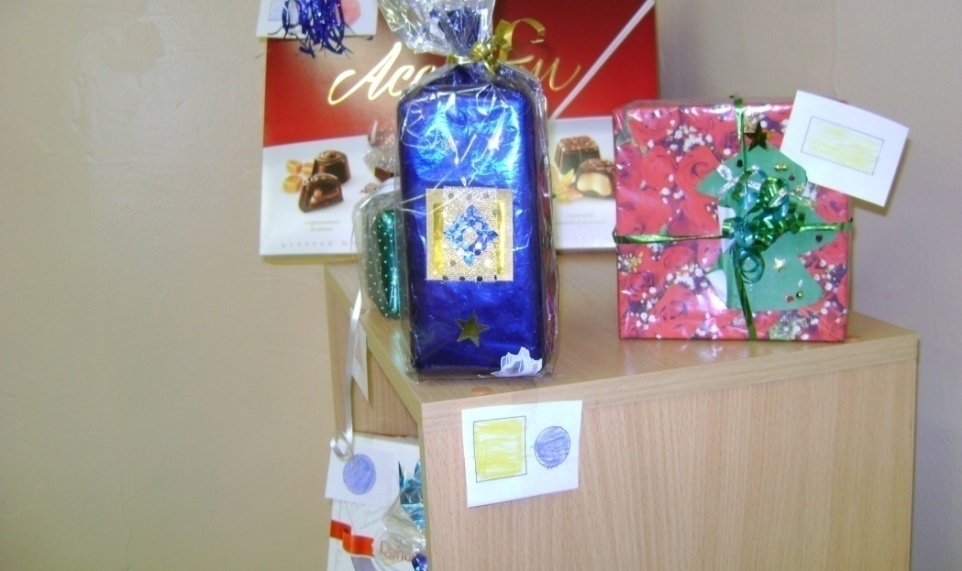 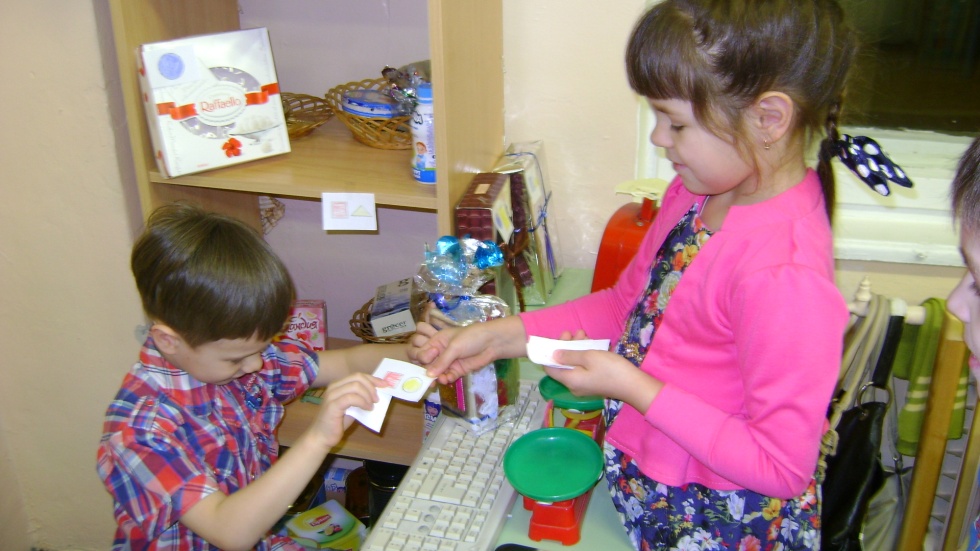 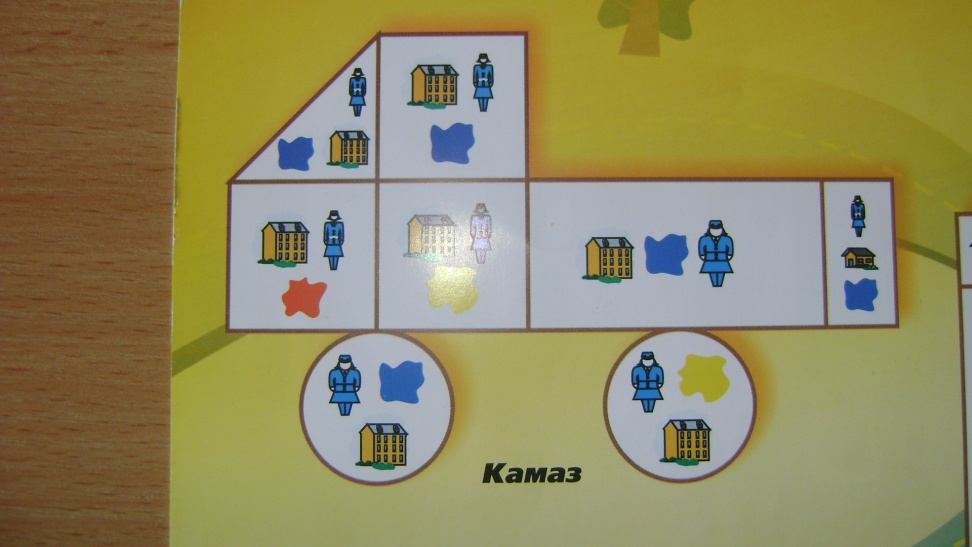 Блоки дьенеша
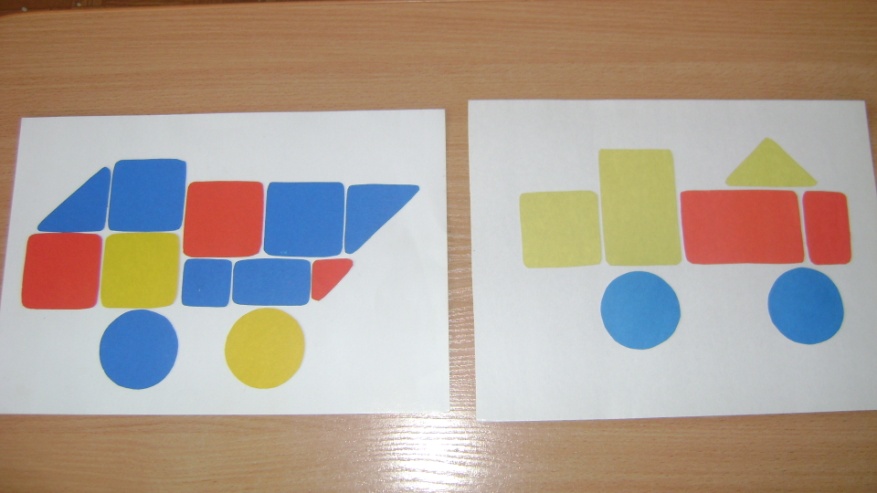 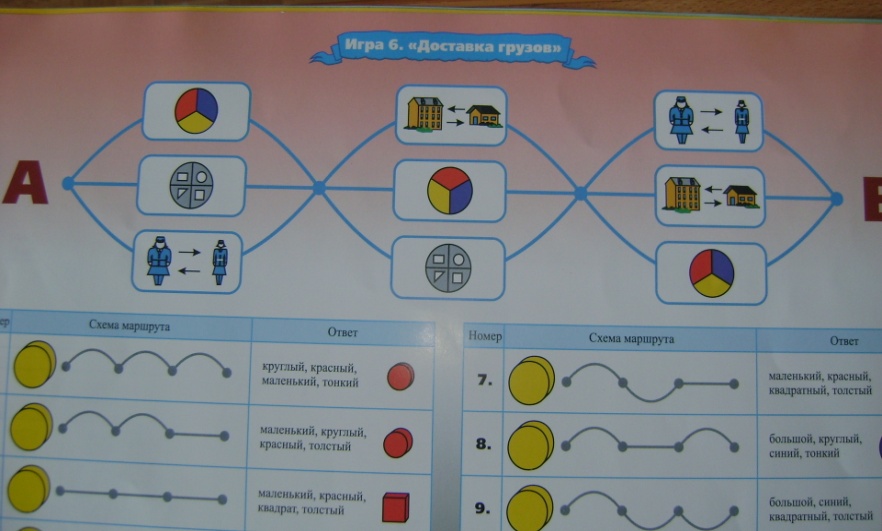 «ЛАБИРИНТЫ»
«КАКОЙ ФИГУРЫ   
   НЕ     ХВАТАЕТ?»
Игра«Цепочки»
Игра «Деревья»
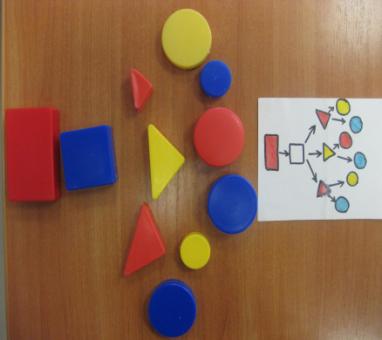 «Продолжи ряд»
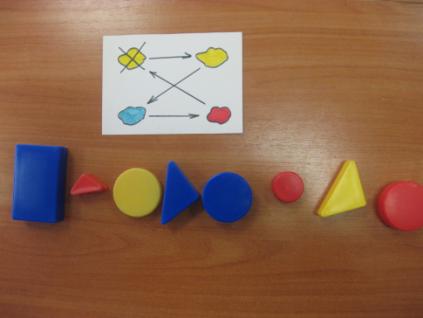 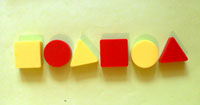 ИГРЫ  С  ПАЛОЧКАМИ  КЮИЗЕНЕРА
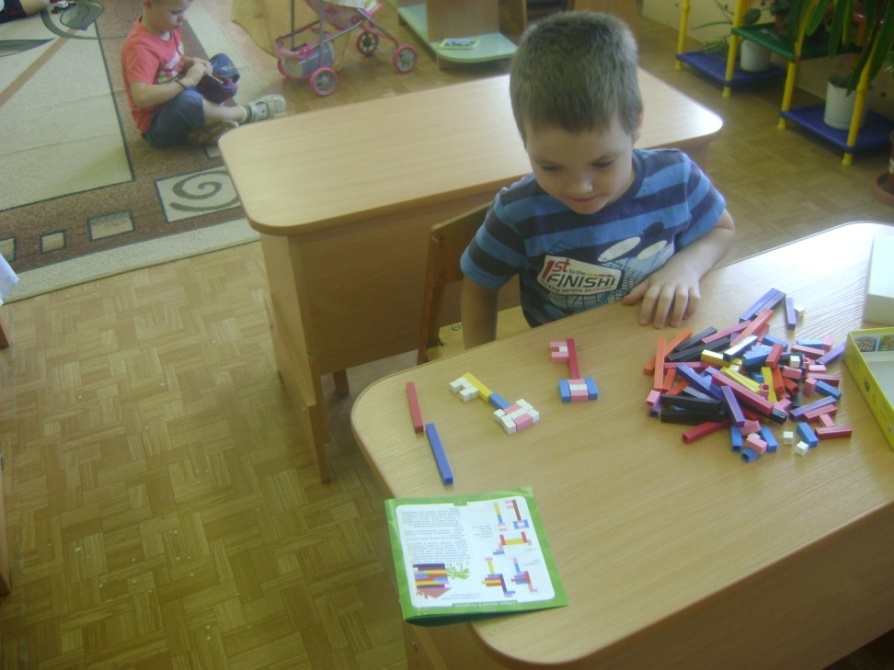 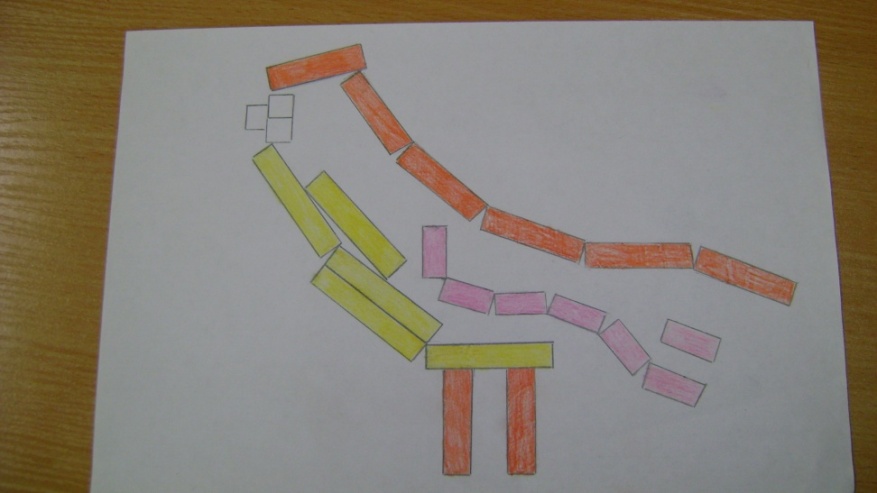 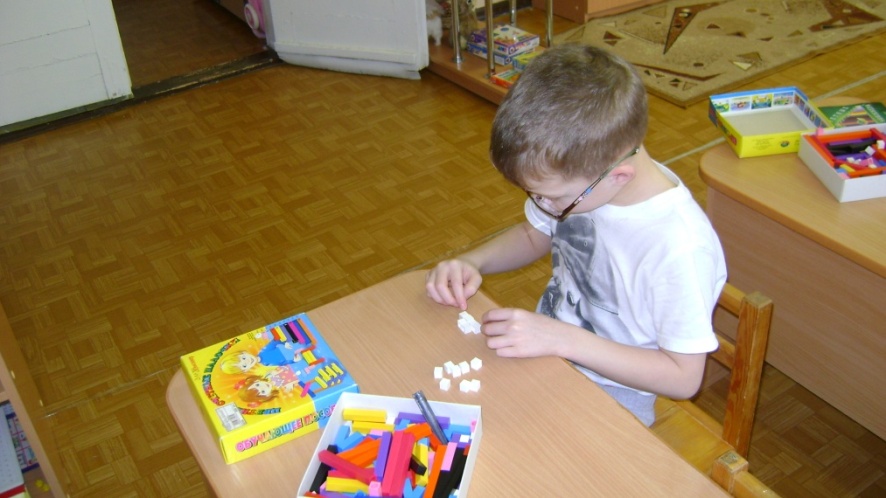 Игра «Классики»
Игра  «Домино»
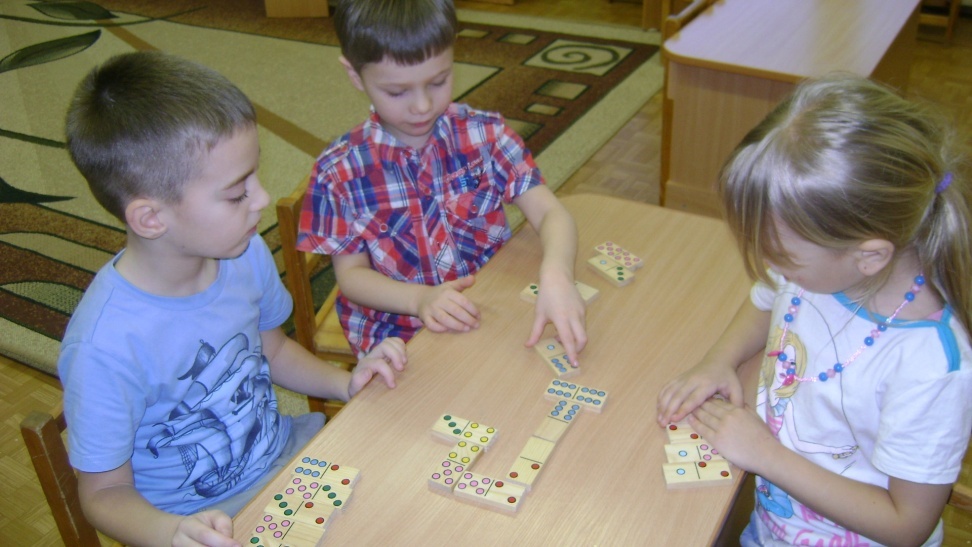 Игра  «Геометрическая  мозаика»
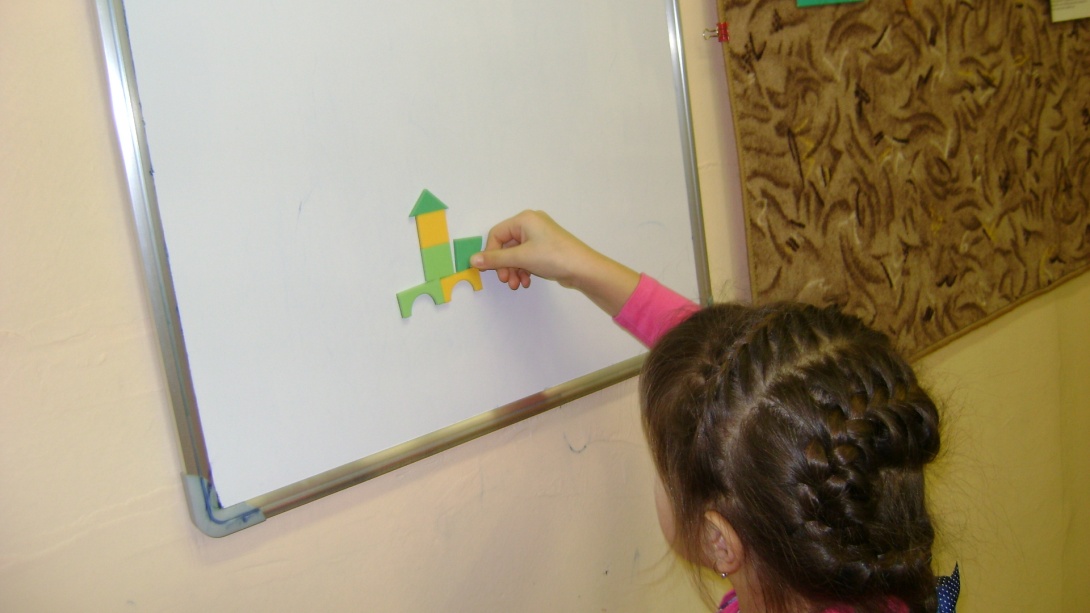 «Математический  планшет»
«Реши  пример»
Игра  «Веселая  геометрия»
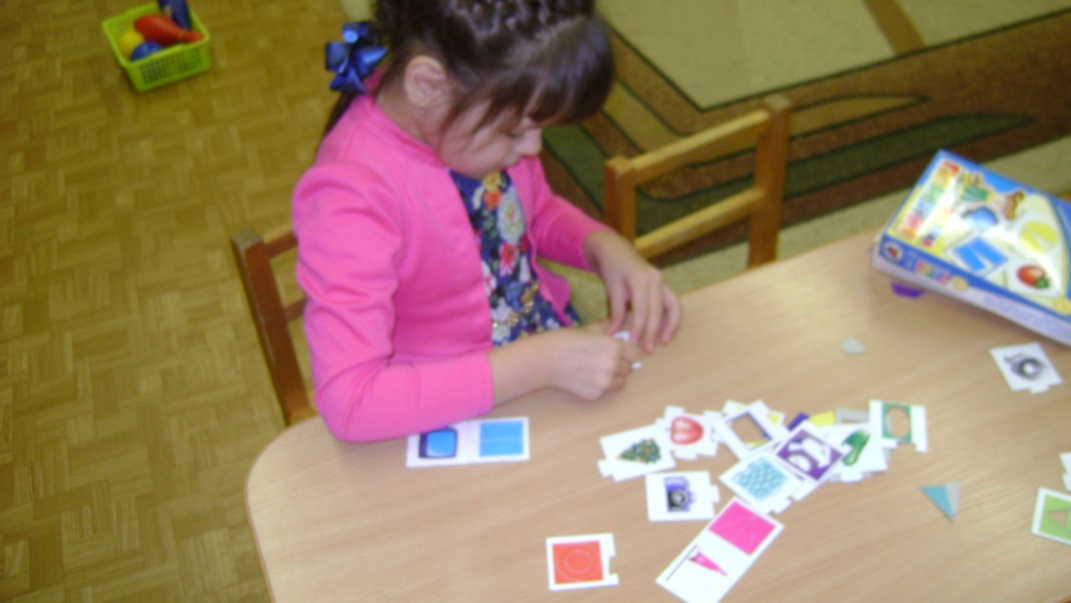 Игры  с  счетными  палочками
Игра «Строим  город»
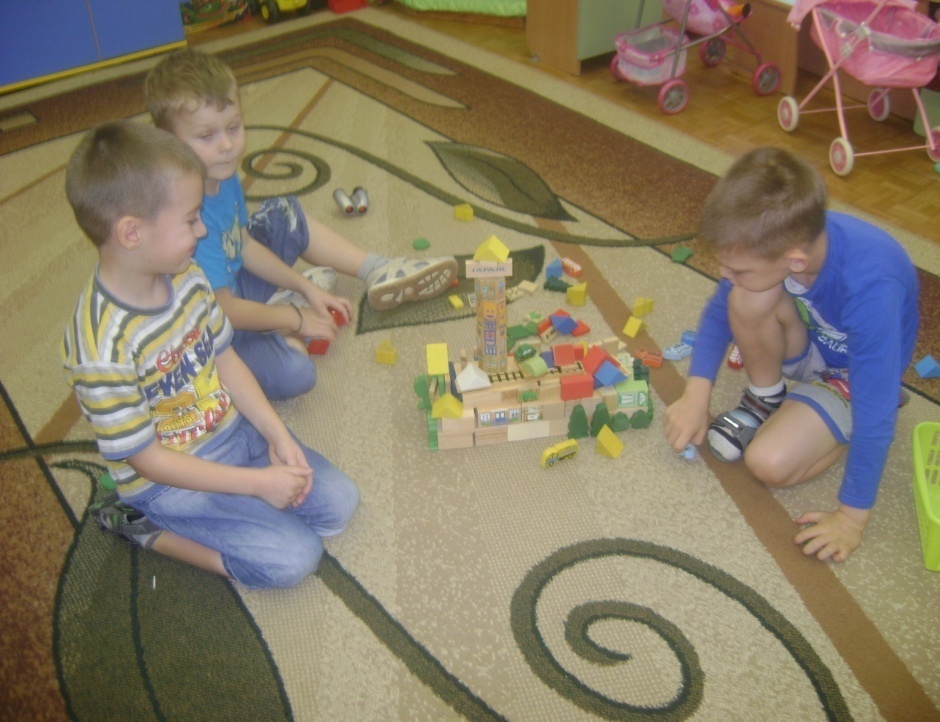 Вывод:
Практика  применения ФЭМП  в интеграции с другими  образовательными  областями
Помогает ребенку  приобрести  знания, навыки  и  умения;
Обеспечивает развитие  самостоятельности,  уверенности;
Оказывает  положительное  влияние на  дальнейшее  усвоение  математического материала  в  школе.
Спасибо
За
Внимание!